Etologie
věda o chování zvířat
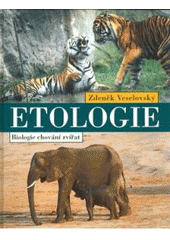 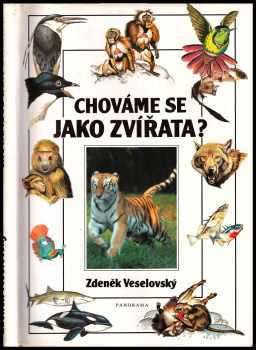 Metody etologie
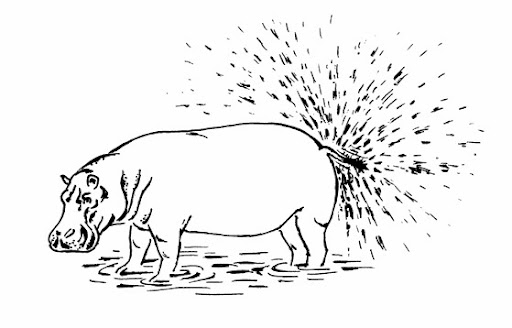 pozorování – sledování, záznam a analýza dějů probíhajících v přirozených podmínkách (např. hejno ptáků na řece)
a posteriori výzkum (pozorování → analýza → hypotéza)


pokus – zjednodušená situace (často v krajně nepřirozených podmínkách – např. potkan v bludišti)
a priori výzkum (hypotéza → pokus → analýza)
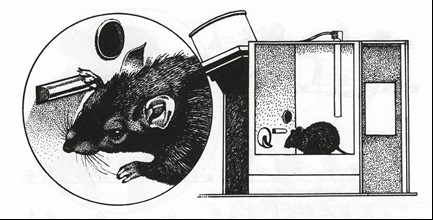 Chování vrozené x získané
vrozené chování – schopnost odpovědi na vnější podněty, realizace všech základních životních potřeb, instinkt (série pohybů nebo činností)

získané chování – naučené
 vhled
 nápodoba
 pozitivní zpětná vazba

některé chování má obě složky (např. péče o mláďata, zpěv ptáků)
vrozené chování
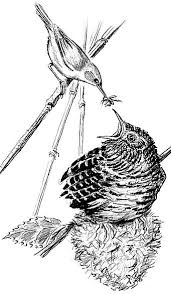 geneticky podmíněné – přetrvává po celý život (nedá se „zapomenout“)
základ – nepodmíněné reflexy (obranný, sací, polykací…) 
instinkt - složitější forma vrozeného chování –  soustava převážně vrozeného chování spouštěná vnějšími podněty 
základ instinktu je vždy vrozený, ale jeho jednotlivé prvky mohou být ovlivněné získanými (naučenými) vlastnostmi (obratnost a přesnost pohybů, zkušenost…)
Vrozené chování
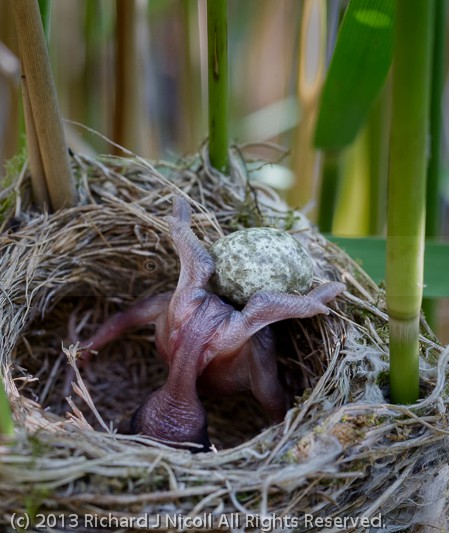 bojovnice pestrá 
– hrozba, útok na jiného samce
Fáze typického instinktu 

1. vnitřní vyladění – konkrétní fyziologická potřeba (nízká hladina glukózy v krvi, vysoká hladina pohlavních hormonů ap.) 
2. apetenční chování – vyhledávání klíčového podnětu (podnětu, který spustí konečné jednání, jež povede k uspokojení potřeby) 
3. podnětová situace – setkání s klíčovým podnětem 
4. spouštěcí mechanismus – klíčové znaky podnětu (kořisti, partnera, predátora, rodiče, mláděte...) – rozhodující pro spuštění konečného jednání (prahová hodnota podnětu – „velikost“ (intenzita) klíčového podnětu, při níž se spustí konečné jednání, s rostoucím vyladěním prahová hodnota klíčového podnětu klesá (čím hladovější šelma, tím menší kořist vyvolá lovecký útok) 
5. konečné jednání a uspokojení potřeby – útok na kořist, páření ap.
Typy instinktivního chování
látková výměna (lov, kálení, močení)
ochranné a komfortní chování
pohybové (útěk)
nepohybové (ukrytí)
mimetické (krycí, mimikry, mimeze, odstrašující)
rozmnožovací a sociální chování
rivalský, partnerský a pečovatelský systém
sociální chování
komunikace
chemická (feromony), optická, akustická, mechanická
hravé chování, zvědavost, pátrací chování
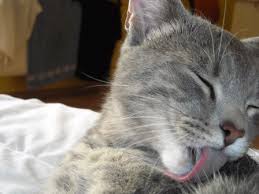 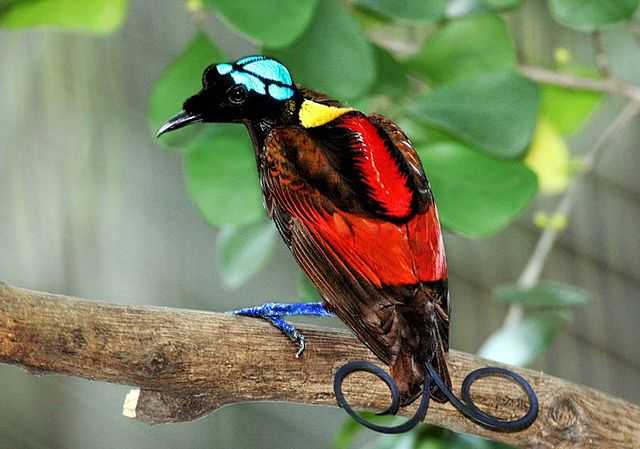 Získané chování
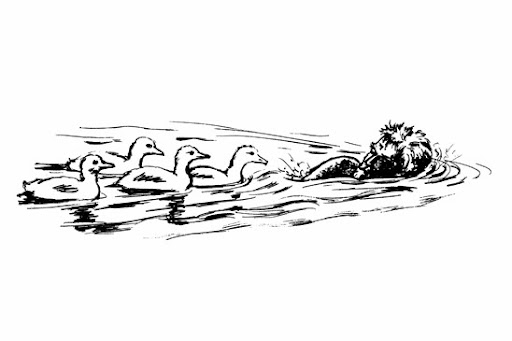 vtiskávání (imprinting)
motorická facilitace cvičením
habituace (návyk)
podmiňování (podmíněný reflex)
vhled (chápavost)
tradice
typy chování
funkční – odpovídá situaci a motivaci
přeorientované chování – při konfliktu motivací (např. útok na nadřazeného jedince a strach – agresivní chování vůči jinému jedinci)
přeskokové chování - když při konfliktu motivací proběhne úplně jiné chování (např. útěk x útok, ale proběhne čištění srsti)
ritualizace chování – nefunkční náznak určitého chování, často v průběhu toku (náznak krmení, náznak stavby hnízda)
Funkční okruhy chování
spánek
komfortní chování – péče, 
potravní chování
rozmnožovací (= epigamní) chování
sociální chování
hra
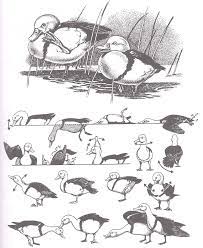 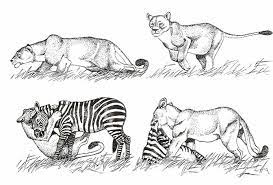 Komfortní chování
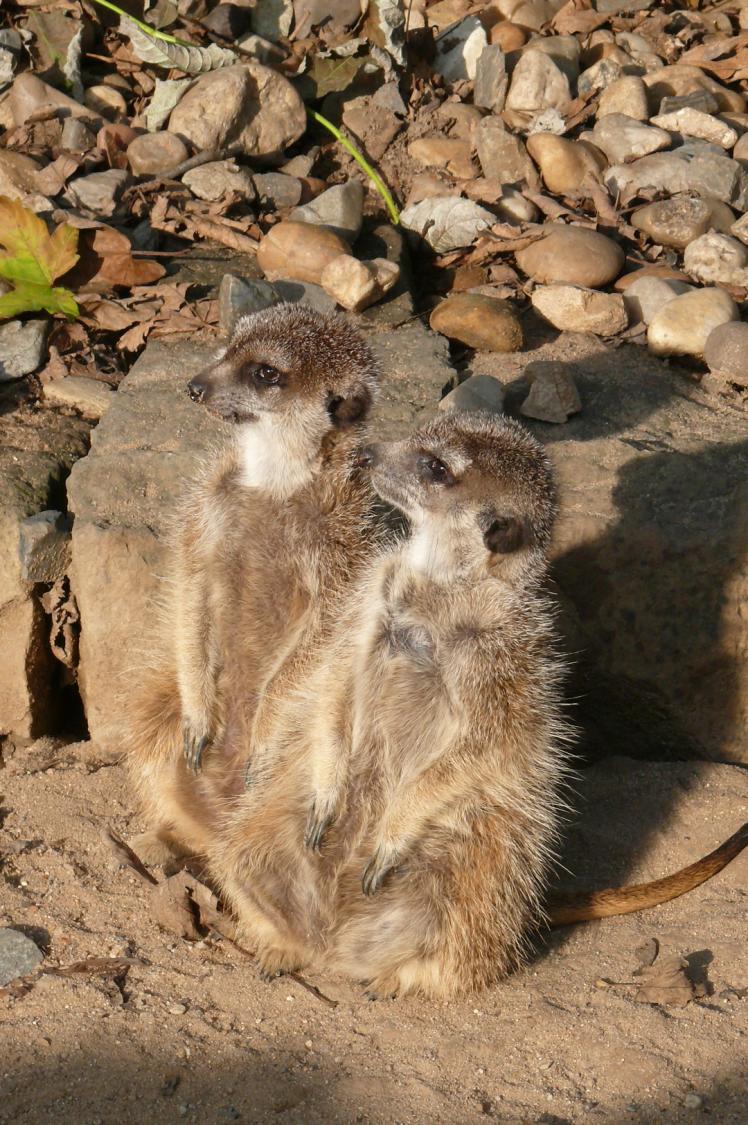 Potravní chování
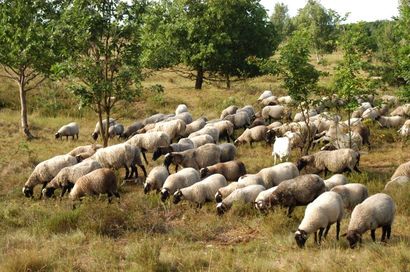 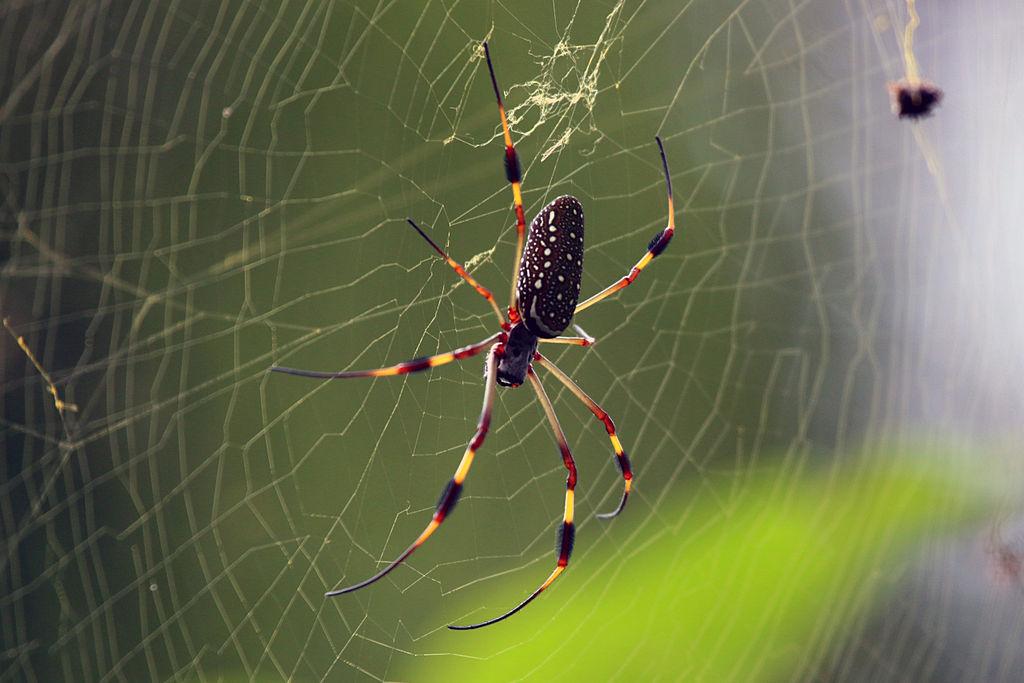 Rozmnožovací chování
epigamní vokalizace (lákání samice) skokana zeleného
Reprodukce
pohlavní x nepohlavní (bez etologických projevů)
 
vyhledávání partnera, upoutání pozornosti (sociální x solitérní druhy)
aktivita samců (někdy samic) (ptáci, hmyz, koljuška, fregatky, rajky, kroužilky, pavouci, kudlanky, rybáci aj.)
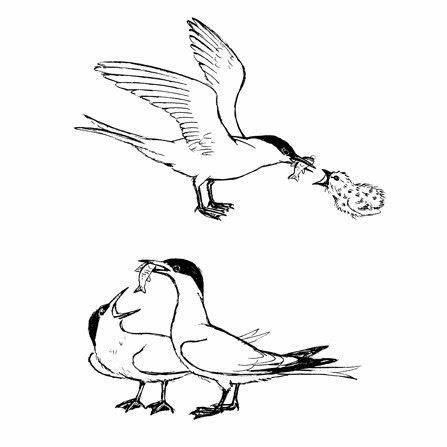 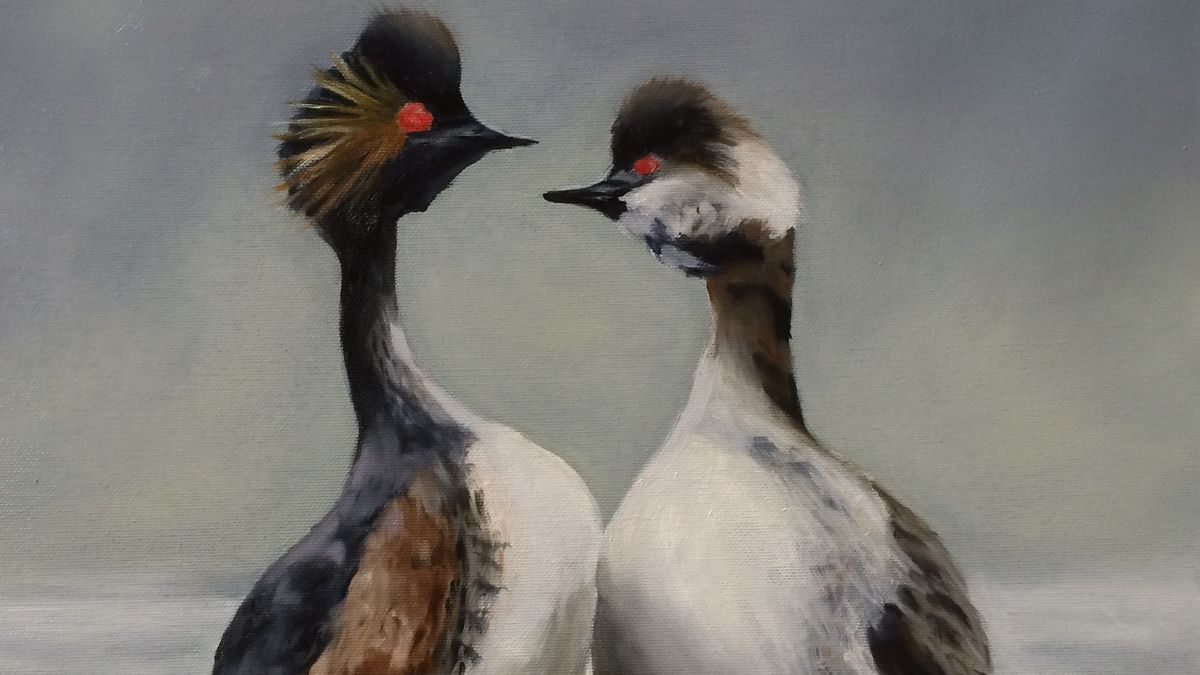 Rodičovské chování
různé úrovně péče
fitness (reprodukční úspěšnost) – úspěšnost jedince v předávání genů 
Selekční tlaky → nejrůznější přizpůsobení (např. změny zbarvení u drsnokřídlece březového, kukaček aj.) 
Teorie fitness u člověka (promiskuita) versus potěšení 
Základní selekční tlak – kompromis mezi počtem mláďat a jejich šancí na přežití (hraboši x dravci) 
Reprodukční strategie vyšší forma výhodnosti podle podmínek (změna pohlaví u ryb, žáby – tichý satelitní samec, lvi, rypouši – zabíjení kojených mláďat novými dominantními samci → nová říje
Rozmnožovací chování
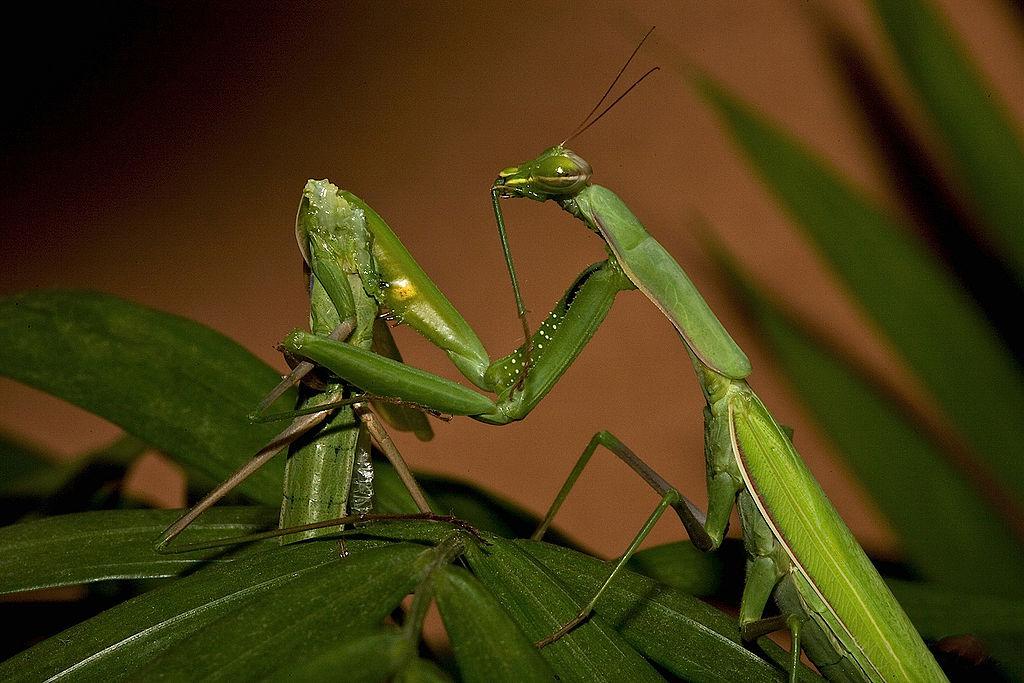 páření sarančí a kudlanek
Rozmnožovací chování
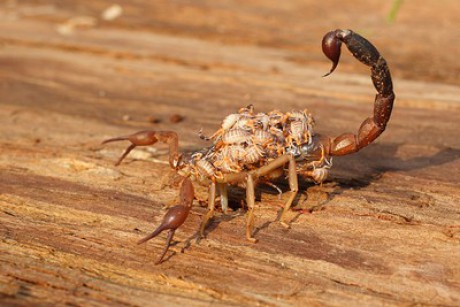 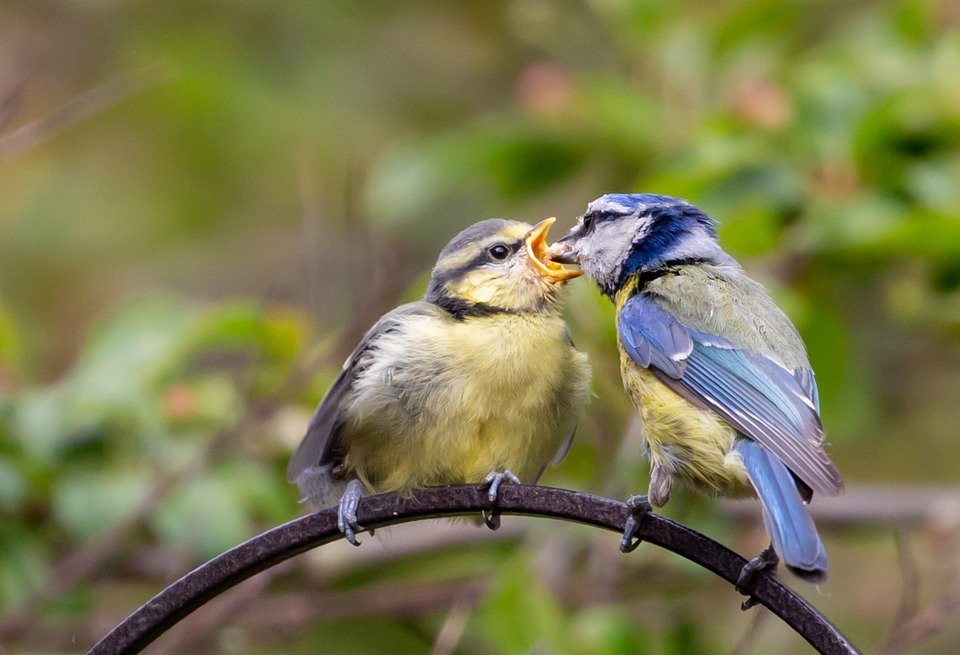 péče o mláďata
Hra
Zdánlivě neužitečné 
výjimečné, vysoká úroveň chování 
dlouhý postnatální vývoj 
formování vlastních zkušeností
Charakteristika: 
chybí vážnost 
uvolnění vrozených instinkt. mechanismů 
není aktivní jiné (pravé) instinktivní chování 
opakovatelnost 
různí účastníci 
zachování sociálních projevů 
zvědavost, orientačně-pátrací chování 
emociálnost
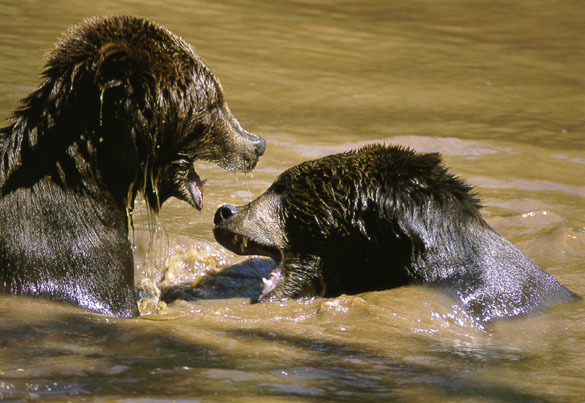 Sociální chování
psoun prériový - rozdělení rolí: 
hlídání před predátory, stavba chodeb
Sociální chování
Solitérní živočichové 
Sociální živočichové – nejrůznější vlivy na tvorbu sociálních skupin 
Sociabilita – potřeba blízkosti a spolupráce s jinými jedinci druhu pokud není – sociální chování je součástí jiných projevů 
Sociální skupiny – homotypické nebo heterotypické
Projevy sociálního chování určují sociální vztahy 
Komunikace – signály (akustické, optické, chemické, mechanické …)
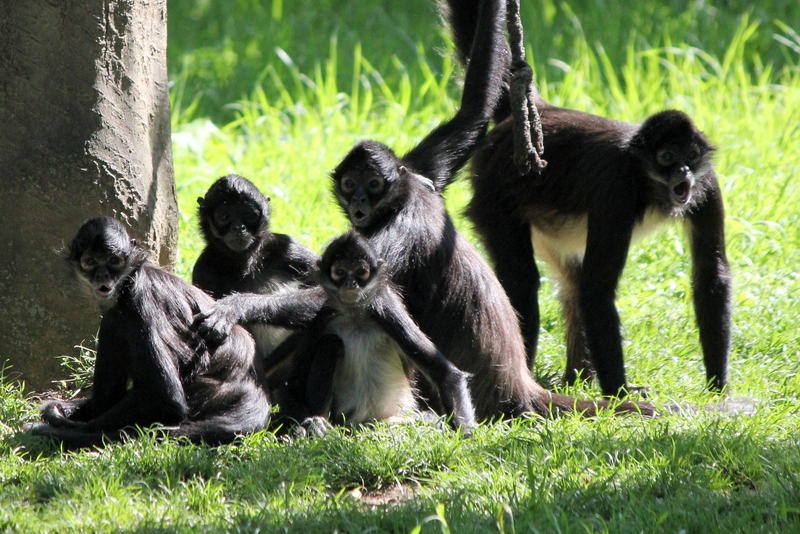 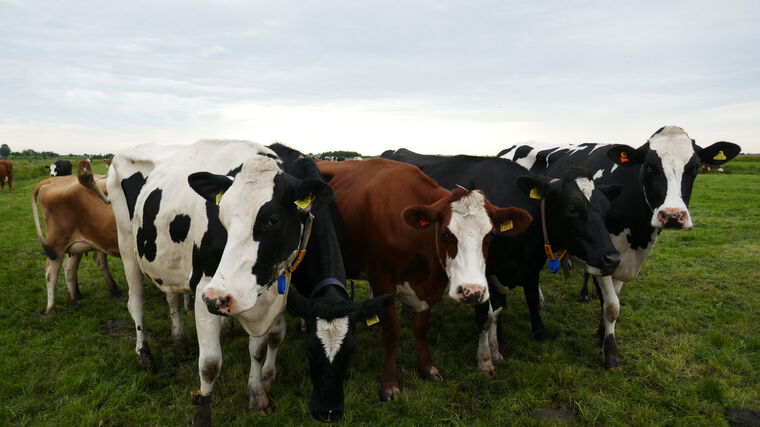 Sociální systémy zvířat
náhodné nahloučení (ptáci na krmítku)
anonymní stádo / hejno (stádo antilop)
systém s dominanční hierarchií (smečka)

teritorialita (existuje pro jedince, páry, smečky)
udržování hranic teritoria
poznávají sousedy
Náhodné nahloučení
agregace více druhů ryb poblíž ryjící parmice
Náhodné nahloučení
agregace zimujících ptáků
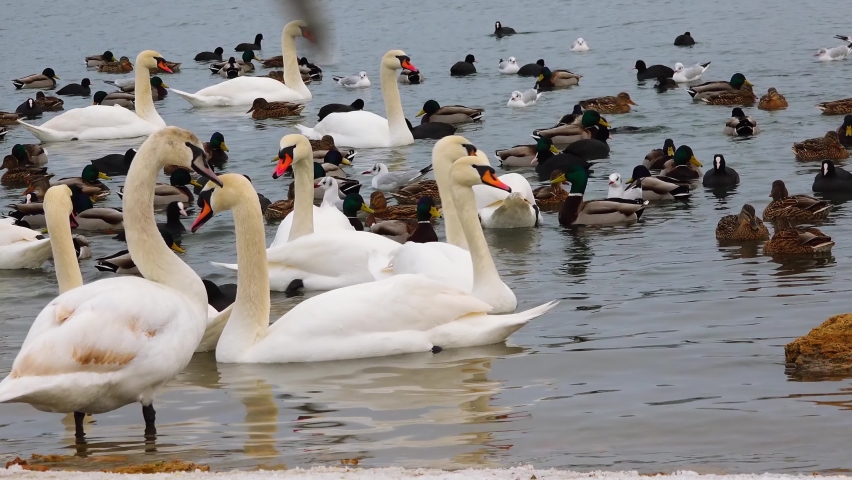 Anonymní uskupení
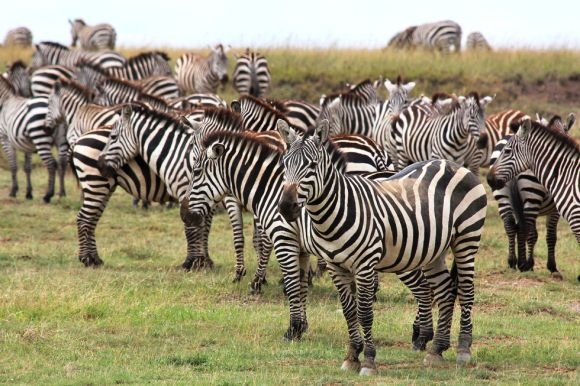 systém s dominanční hiearchií
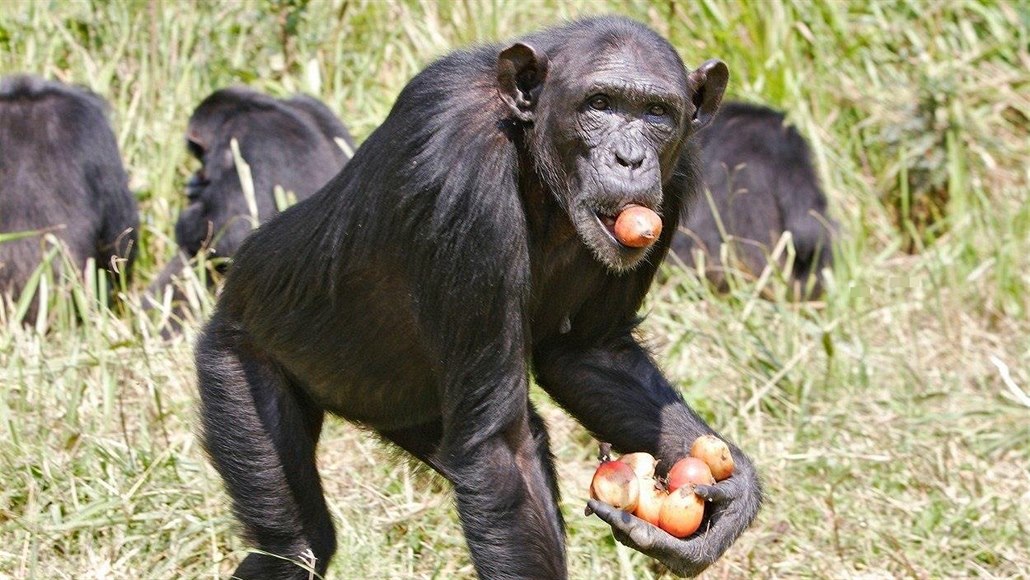 Typy sociálních společenstev
Heterotypická – většinou bez vzájemných vztahů (někdy hierarchie) 
Homotypická
pár 
rodina (rodičovská, mateřská, otcovská) 
smečka 
kolonie 
stádo (hejno)
houf (tlupa) 
hmyzí stát
Zkoumání chování
1. ujasnit si, co mně zajímá
jedinec x skupina
stanovit kategorie chování
zvolit metodu sledování
kontinuální sledování (fokálního jedince)
záznamy v intervalech (jedince nebo skupiny) = co dělá v daném okamžiku, 
	resp. kolik zvířat dělá co v daném okamžiku
Výsledky pozorování
etogram
	koláčový graf zastoupení jednotlivých složek chování (délka chování)

frekvenční diagram – počet určitých prvků chování za čas (např. počet útoků na protivníka) 

analýza sekvence chování - v jakém pořadí prvky chování probíhají